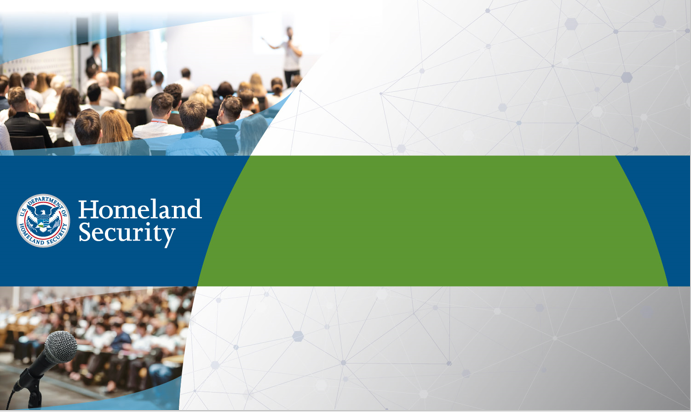 Cybersecurity for 
Remote Sensing
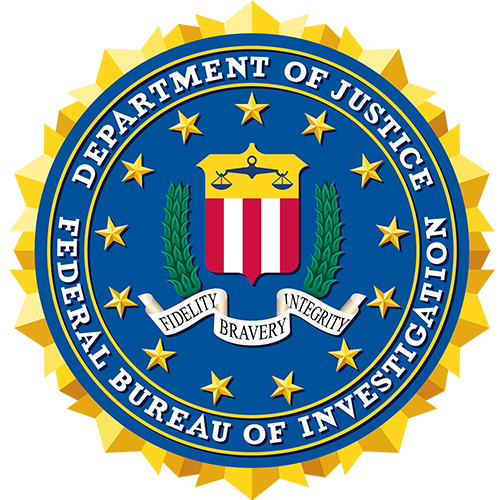 UNCLASSIFIED
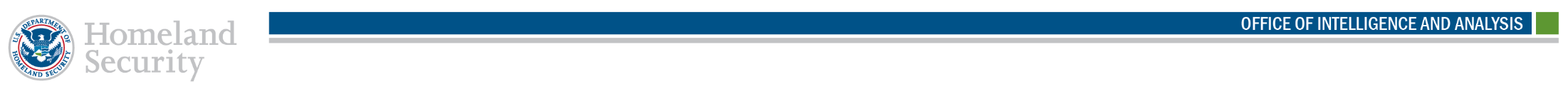 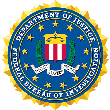 Agenda
Definitions
Russia-Ukraine Conflict and Cyber-vulnerabilities of Space
General Cyber Threats to Space Systems
SATCOM: Relationship to Remote Sensing
Remote Sensing-Specific Cyber Vulnerabilities
Example 1: Energy Sector
Example 2: Food and Agriculture Sector
Mitigation
Q&A
UNCLASSIFIED
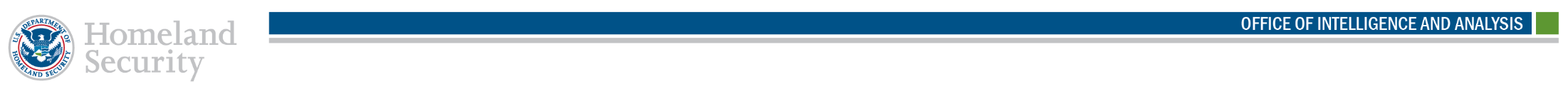 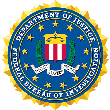 Definitions
Space System
The totality of components working together to perform a task in space-based environment
Varied in complexity: Can be a single small satellite or a mega constellation comprised of thousands of satellites
In SATCOM and Remote Sensing, typically includes sensors and receivers
SATCOM
Shorthand for “Satellite Communications”
Any communication link involving a satellite
Remote Sensing
USGS:  The process of detecting and monitoring the physical characteristics of an area by measuring its reflected and emitted radiation at a distance
This unenhanced data can be processed into imagery 
Special sensors such as cameras remotely collect and transmit that data 
Imagery
A visual depiction of the data collected by the remote sensors
Can be a photograph, video, or image otherwise depicting the energy reflected from the Earth
UNCLASSIFIED
What is Commercial GEOINT?
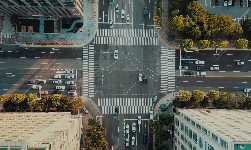 MAP FEATURES
ANALYTIC SERVICES
IMAGERY
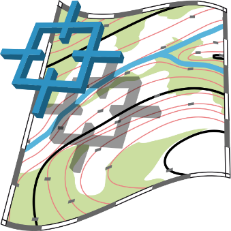 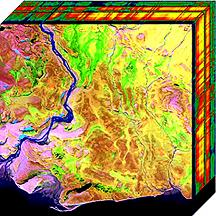 Structured Observations
Location Services
Indications & Warning
Crowdsourced Content
Area Search
Electro-Optical
Radar
Hyperspectral
Infared
Persistent
3D Topography
Bathymetry
Aeronautical
Gravity field
Magnetic field
UNCLASSIFIED
Approved for Public Release, 22-533
What Information and Knowledge Services Will Provide…
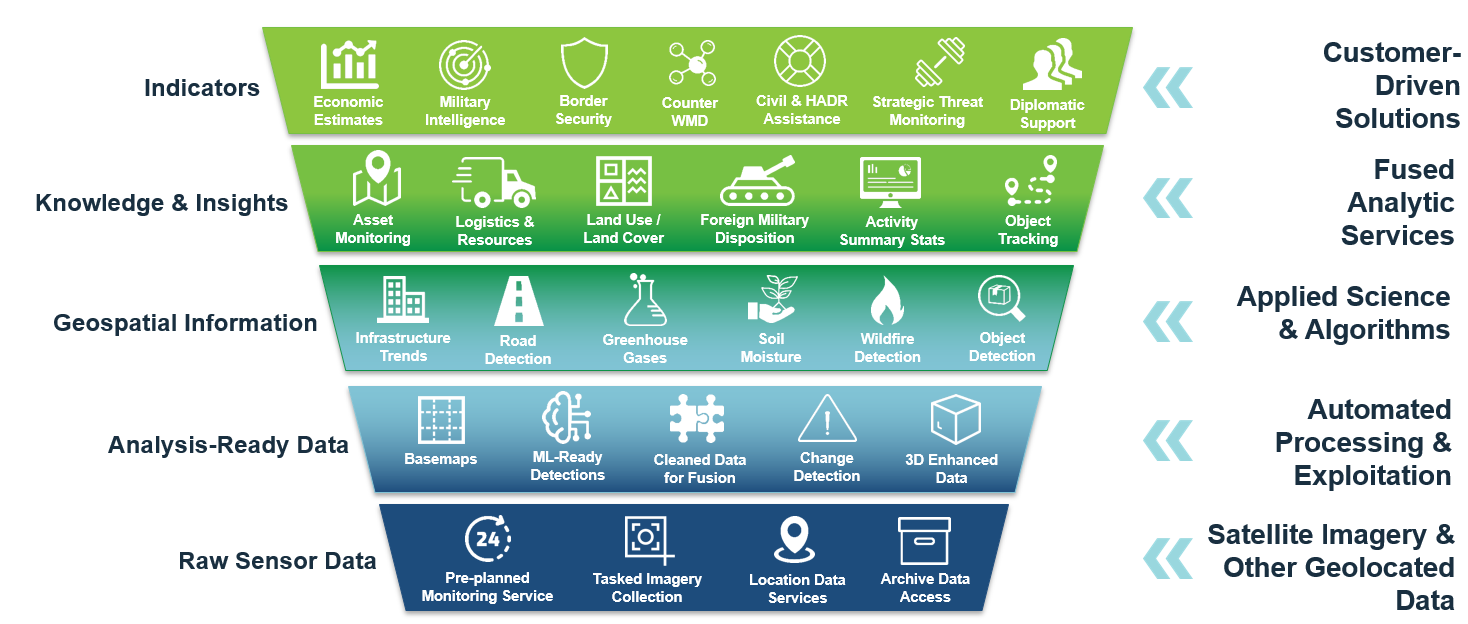 UNCLASSIFIED
Approved for Public Release, 22-533
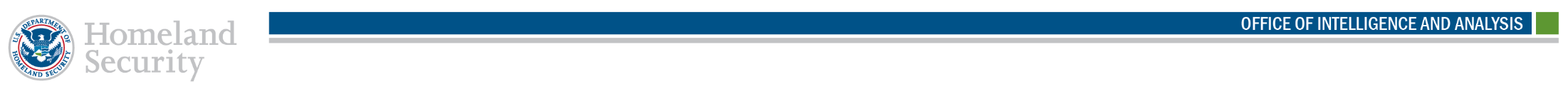 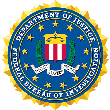 Space System Attack Vectors
Segments Vulnerable to Cyberattack
Ground
Space
Link
User

Vulnerable Owners/Operators:
Government/Civil
Military
Commercial

Russia/Ukraine Conflict:
Ground
Link
User
Space
Communications/Link
Ground
UNCLASSIFIED
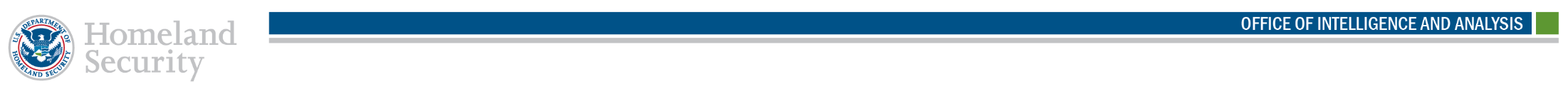 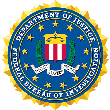 Cyber Attack: Russia-Ukraine
Cyberattack in Conflict Zone:
Spillover effects as far as Morocco
27,000+ customers Impacted

Energy infrastructure sector impacted
Long-lasting
Open to follow-on attack by different 
      malicious cyber actors

Potential Damage:
Reputational (company and sector)
Financial (company)
Economic (sector)
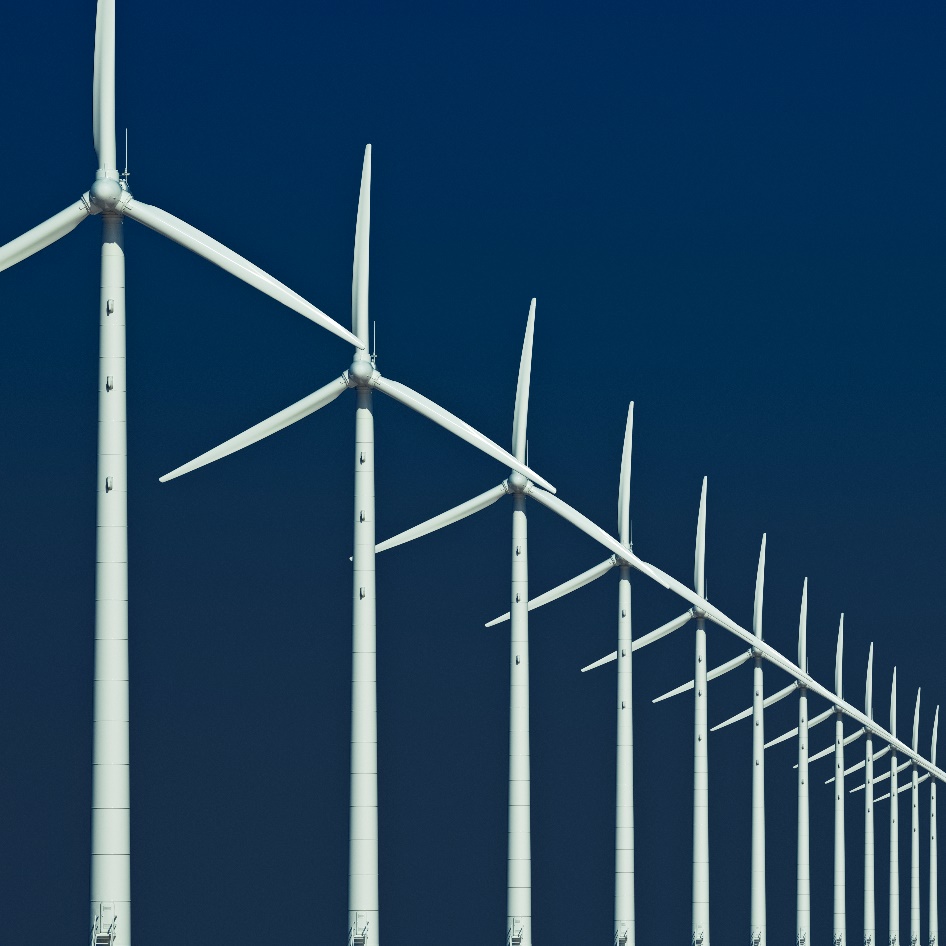 UNCLASSIFIED
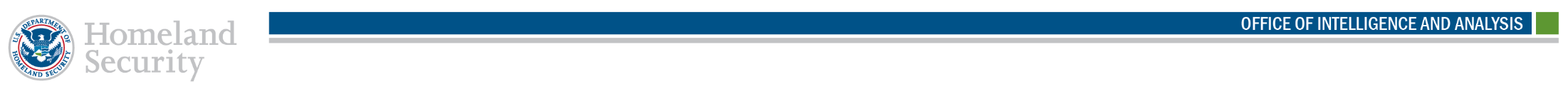 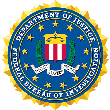 Electronic Attack: Russia-Ukraine
Electronic Attack In Conflict Zone:
Spillover effects in Europe and Israel
Multiple sectors impacted

Transportation Sector (Aviation)
Planes grounded up to a week
Planes diverted mid-air

Communication Sector Damages
Company redirected resources
Potential delays to other business projects
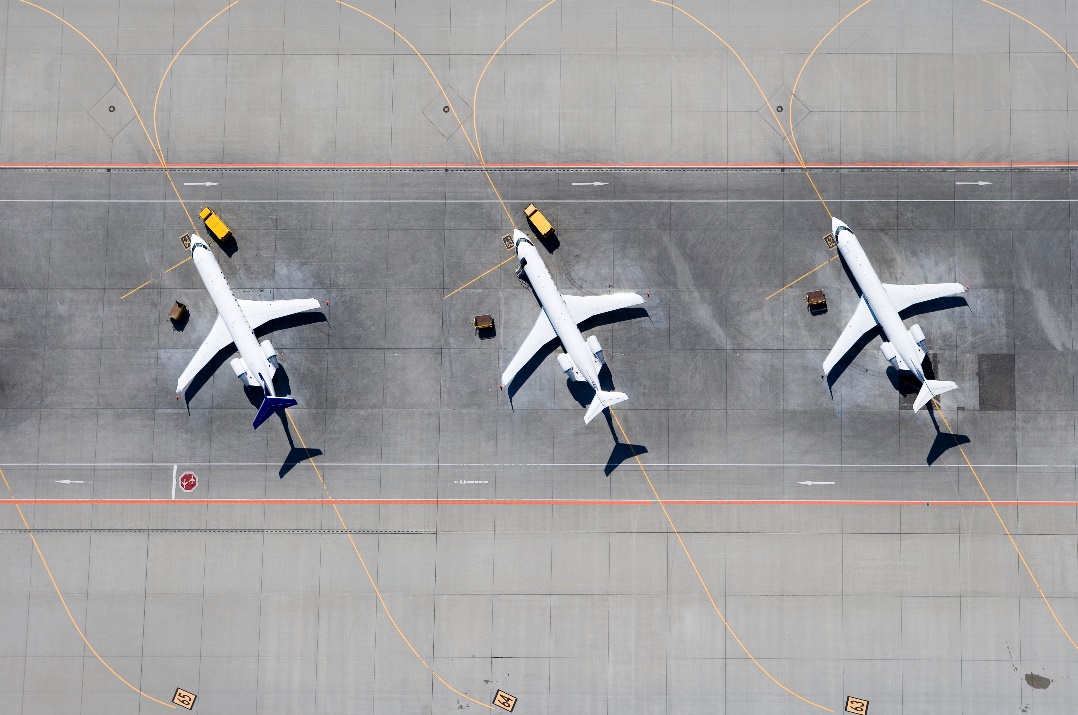 UNCLASSIFIED
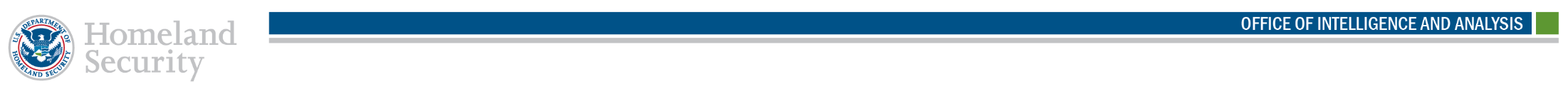 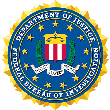 Implications: Russia-Ukraine
Space Services Canceled
Research
Launch

Illustrates Vulnerabilities, Doesn’t Predict Future
Ground and Link Segments Remain Vulnerable
Other Adversaries May Employ Different Risk Calculus
UNCLASSIFIED
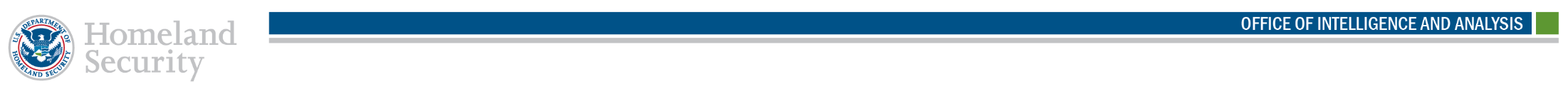 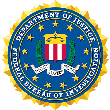 General Cyber Threats to Space Systems
Various Actors
Types of Cyber Attack
Supply Chain
Motivation/Results
Cybercriminals, nation-states, ideologically-motivated individuals/groups, lone wolves, insider threats
UNCLASSIFIED
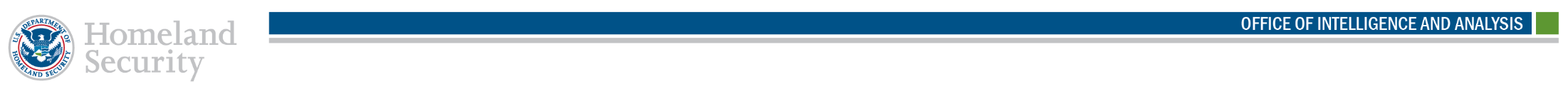 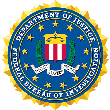 Security
Insider Threats
Legitimate Access to Company Assets
Estimated Cost to North American Businesses: $15.38 million dollars per incident/year

Types of Insider Threat
Spear Phishing, Whale Phishing, Social Engineering
Downloads/Security Bypassers
Espionage or Disruption

Motivation
Unintentional
Theft/Espionage
Damage/Disruption

Lax Physical Security a Compounding Factor
UNCLASSIFIED
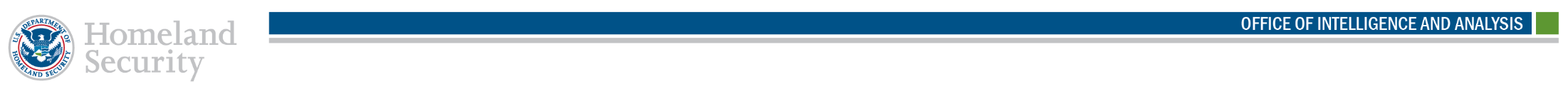 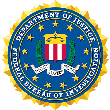 Impact
Impacts
Availability
Confidentiality
Data Integrity

Low Impact
Lower probability of attack success
Likely occurs on more frequent basis 

High Impact
Impacts heightened when events are compounded
Impacts could occur over time or immediately
UNCLASSIFIED
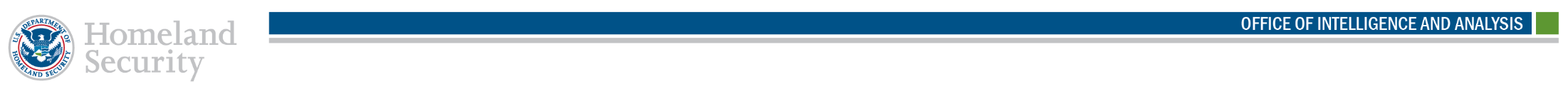 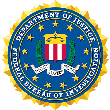 SATCOM and Remote Sensing
SATCOM can work with or independently from remote sensing systems
Remote Sensing relies on SATCOM to transmit, and sometimes process, the remotely sensed data
Industry Terminal X
Impact of Vulnerability:
Lower Impact: physical interfaces with industrial  equipment
High Impact: internet connectivity
Impact
UNCLASSIFIED
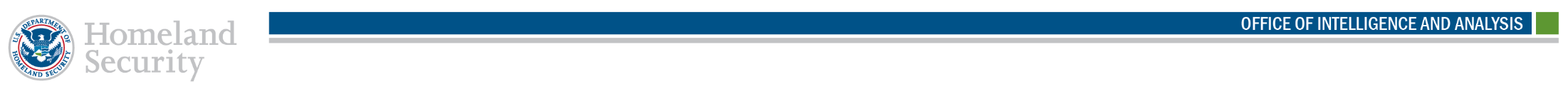 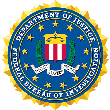 Energy Sector: Uses
Planning and Risk Management
Development banks
Resource availability
Development of new facilities
Measuring Oil inventory
Crisis Management
Maritime: Shipping
Positioning
Communications
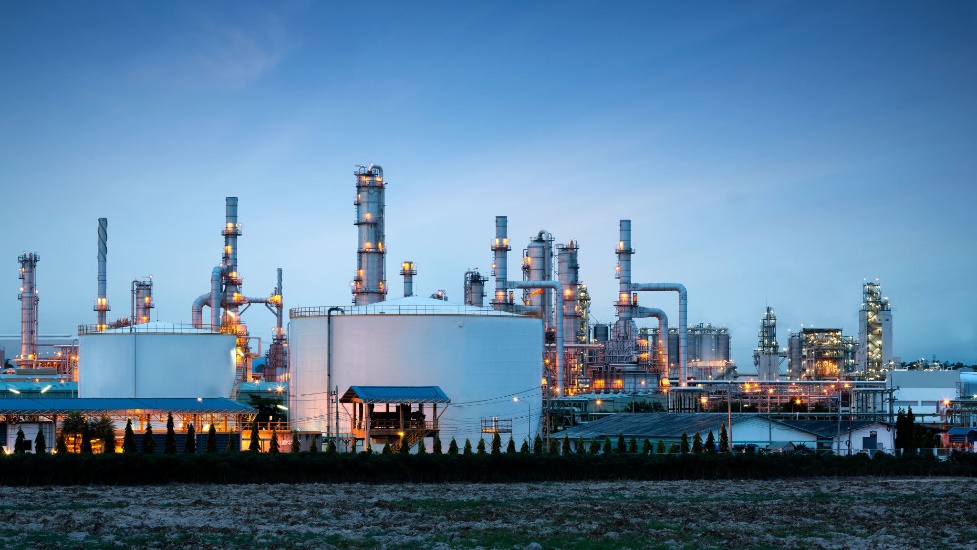 UNCLASSIFIED
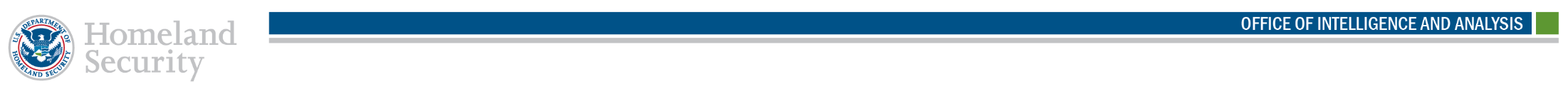 Energy Sector: SATCOM and Remote Sensing Vulnerabilities
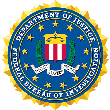 Types of Damage
Exposure of data
Loss of human life

Vulnerabilities
Exploitable by anyone connected to internet
Effected by power outage

Cybersecurity Principles
Availability, confidentiality, integrity
Credentials, protocols, backdoors
UNCLASSIFIED
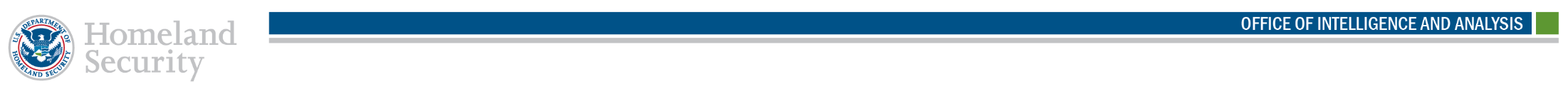 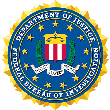 Agriculture Sector: Uses
Food and Agriculture Sector 
Farming
Planning: Planting time, expected yields
Planting: Weather Data, autonomous tractors
Managing: Fertilization, Irrigation, Pest Management, Tracking
Harvesting: Time, Insurance
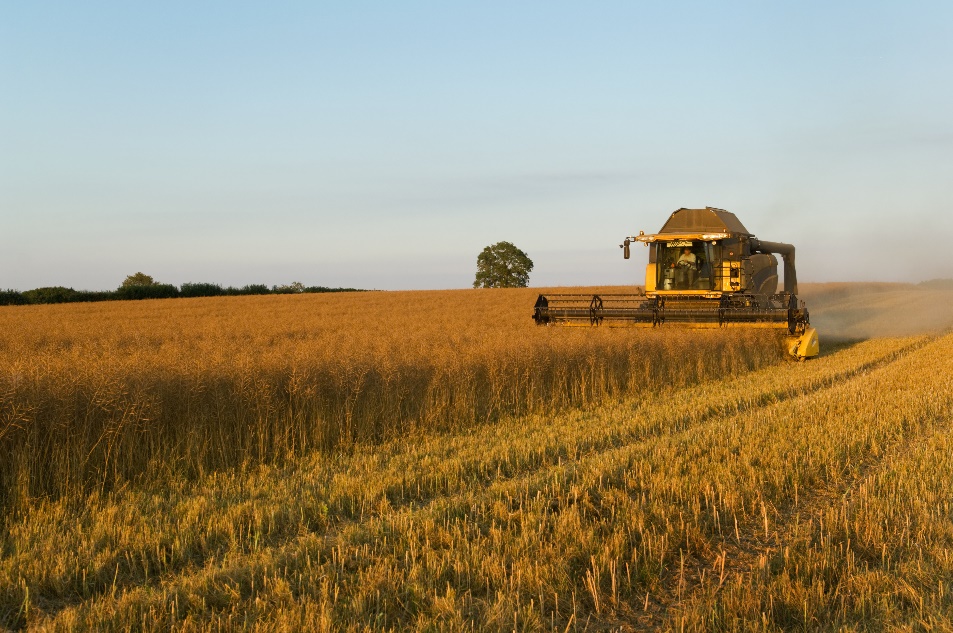 UNCLASSIFIED
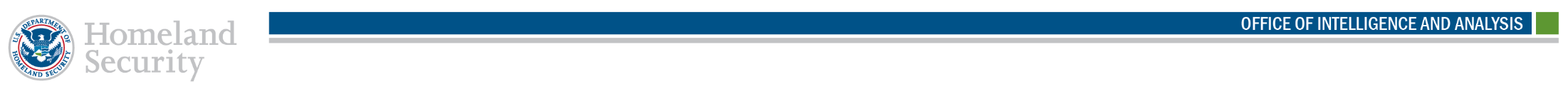 Agriculture Sector: SATCOM and Remote Sensing Vulnerabilities
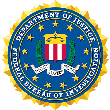 Because the same equipment is used across sectors, vulnerabilities similar to Energy Sector

Types of Damage
Exposure of data
Loss of livestock

Vulnerabilities
Exploitable by anyone connected to internet
Effected by power outage

Cybersecurity Principles
Availability, confidentiality, integrity
Credentials, protocols, backdoors
UNCLASSIFIED
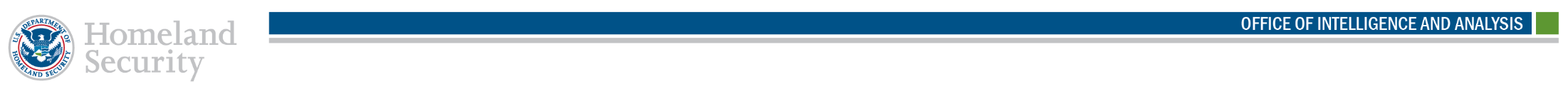 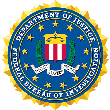 Conclusion
SATCOM vulnerabilities impact multiple sectors
Affect all parts of energy supply chain
Affect entire agriculture value chain

Potential for compounding, negative impacts to human safety

SATCOM cybersecurity dependent on non-human factors
Environmental Disruptions
Energy Supply to Systems
Shifts in Interconnectedness 

SATCOM cybersecurity is complex

SATCOM and remote sensing vulnerable to internet-connected attacks
UNCLASSIFIED
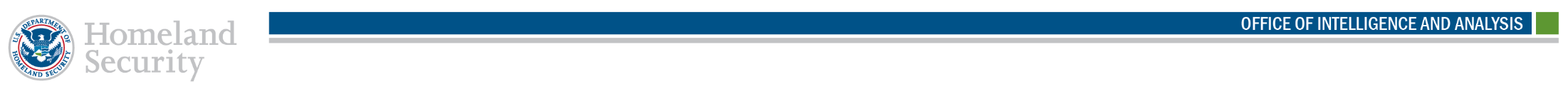 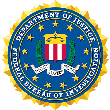 Mitigation
REPORTING
CISA: https://us-cert.cisa.gov/report
FBI:  fbi.gov/contact-us/field-offices  or 855-292-3937

Resources
CISA.GOV
UNCLASSIFIED
QUESTIONS?
UNCLASSIFIED
[Speaker Notes: .]